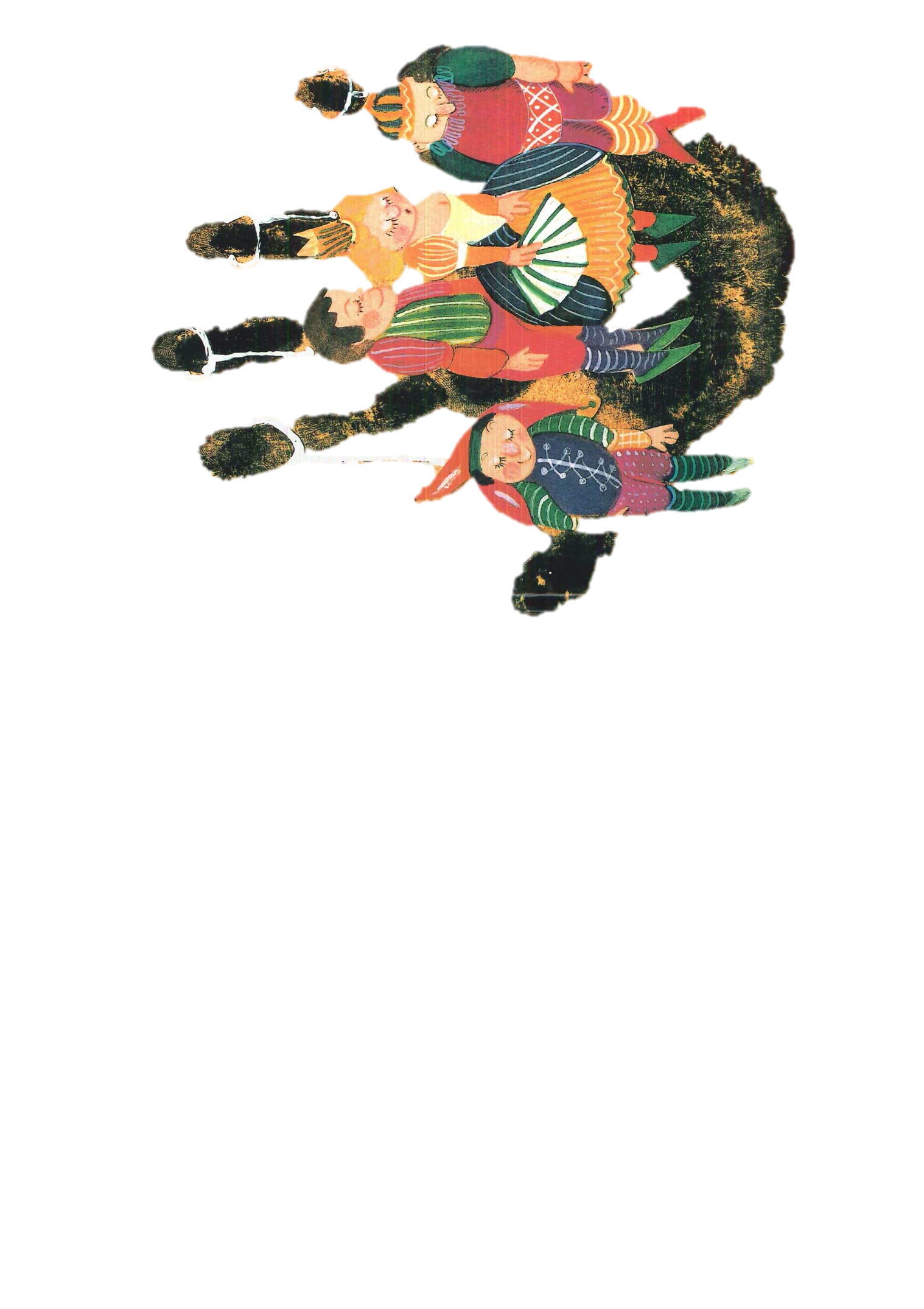 O PRÍNCIPE NABO
Escrever o Nome dos elementos do grupo,  
DISCIPLINA, ano e turma E DATA
Primeiro  Ato
Local
Escrever o local
PERSONAGENS
Enumerar as personagens
RESUMO
Organizar as frases num texto.
segundo  Ato
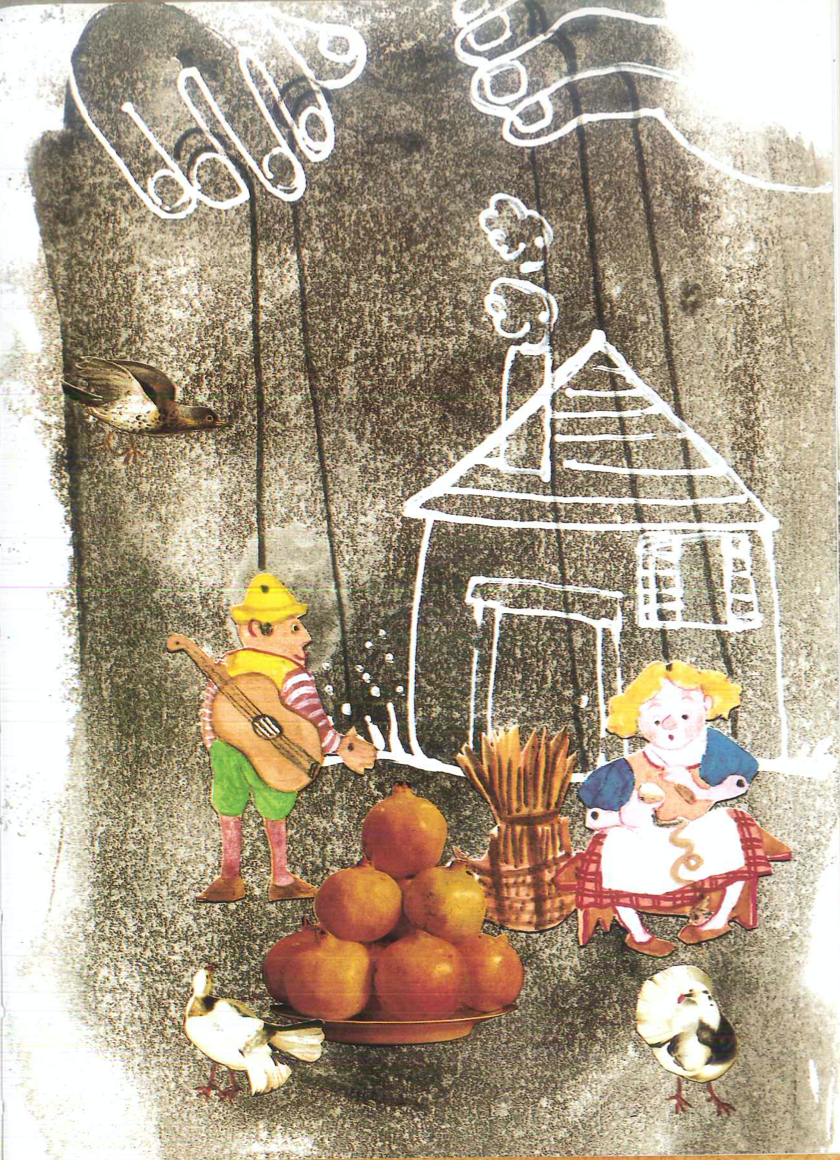 Local
Escrever o local
PERSONAGENS
Enumerar as personagens
RESUMO
Organizar as frases num texto.
terceiro  Ato
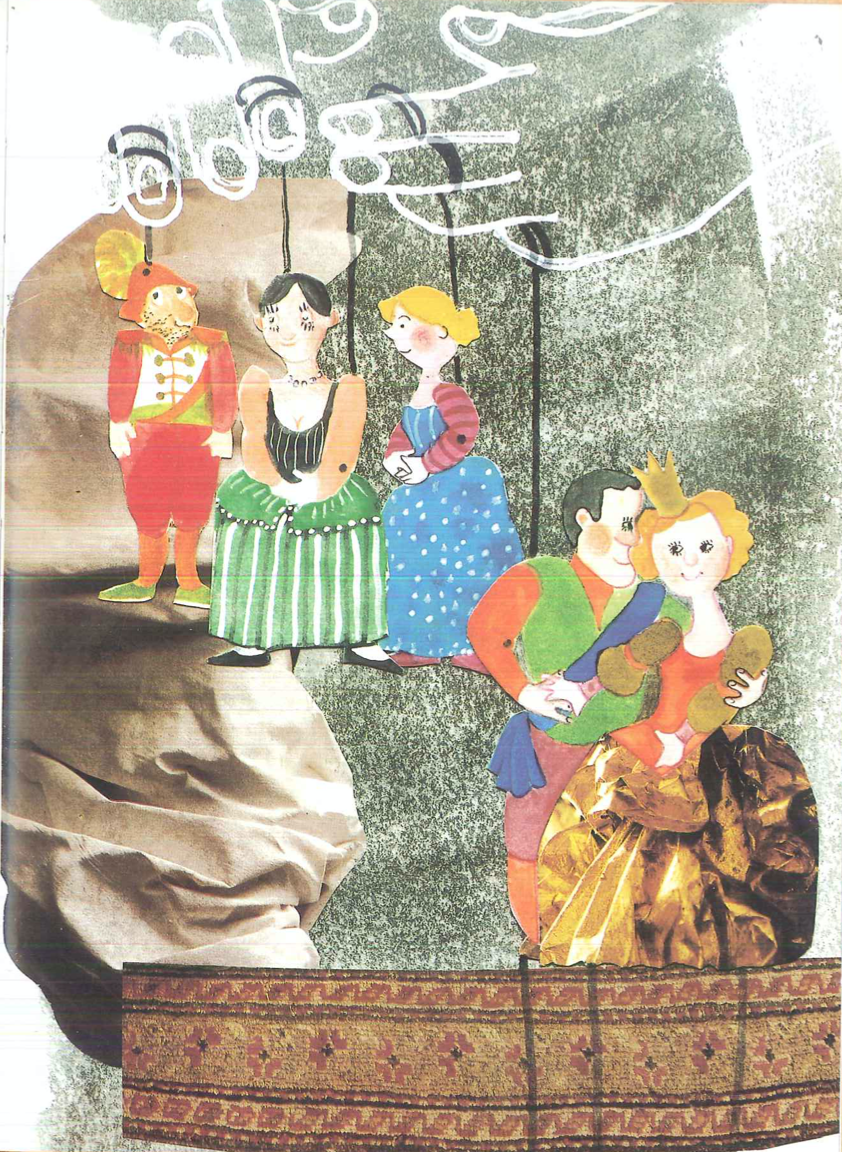 Local
Escrever o local
PERSONAGENS
Enumerar as personagens
RESUMO
Organizar as frases num texto.
FRASES PARA ORGANIZAR
Frase 1I

Leva uma vida dura, de trabalho.
Depois de rejeitar os três últimos pretendentes, o Rei decide que ela casará com o primeiro homem que entrar no castelo.
Entretanto, o Príncipe Austero chega e, vendo comida no chão, manda chamar Beatriz.
Frase 1

Passou meio ano desde que Beatriz foi viver com António. 
A Princesa Beatriz, vaidosa e orgulhosa, rejeita todos os príncipes que pretendem casar com ela.
Beatriz roubou comida para levar ao marido, mas deixou-a cair e foi descoberta.
Frase III

Assim, Beatriz é entregue ao músico António.
Então, revela a todos que Beatriz é a sua mulher e esta descobre que António é afinal um dos príncipes que ela rejeitara.
Um rapaz, uma rapariga e um bobo troçam de Beatriz.
Frase IV

A festa tem início.
Entretanto,  António chega a casa e anuncia que Beatriz vai descascar batatas para a festa do casamento do Príncipe austero.